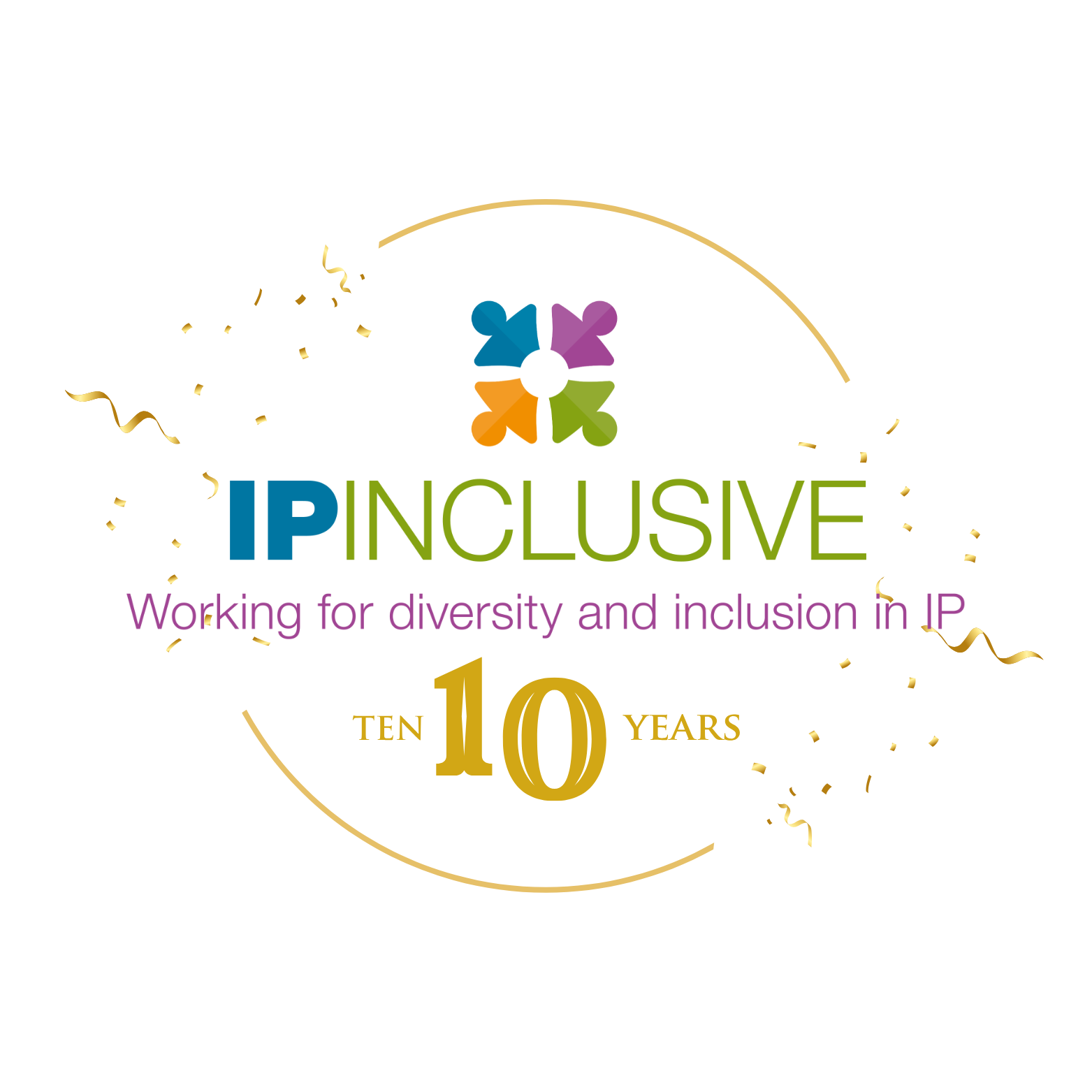 Mental Health and the Equality Act
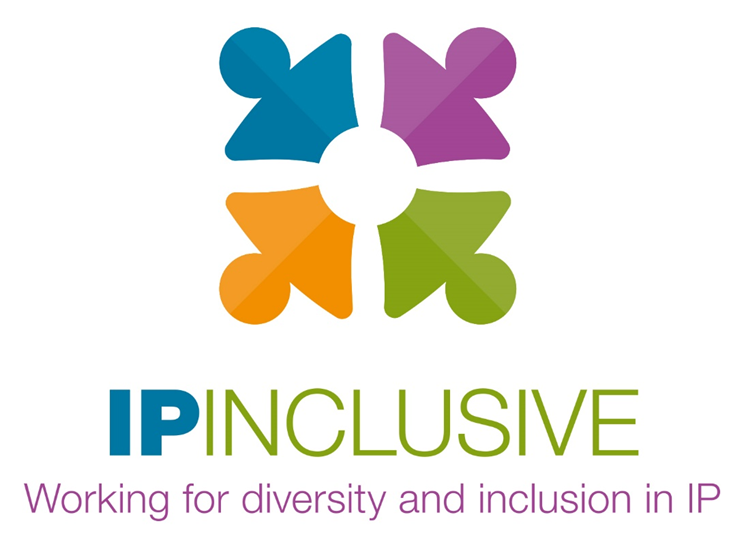 A free webinar from IP Ability
Andrea Brewster OBE
Lead Executive Officer, IP Inclusive
22 September 2022
Placida Ojinnaka, Black Solicitors Network
Karen Genuardi, Lee and Thompson
Andrea Brewster OBE, IP Inclusive
Megan Rannard, Marks & Clerk
22 May 2025
Mental Health and the Equality Act
Placida Ojinnaka, Black Solicitors Network Director & Member of the Law Society’s Disabled Solicitors Network (DSN & Equality, Diversity & Inclusion committee (EDIC), Non-practicing Solicitor
Outline
About me
Overview of the Equality Act 2010
Definition of Disability - the 3 conditions
Reasonable adjustments 
Disability discrimination
Duty of Care
Resources & Links from Disabled Solicitors Network
Questions & Thank You
About me
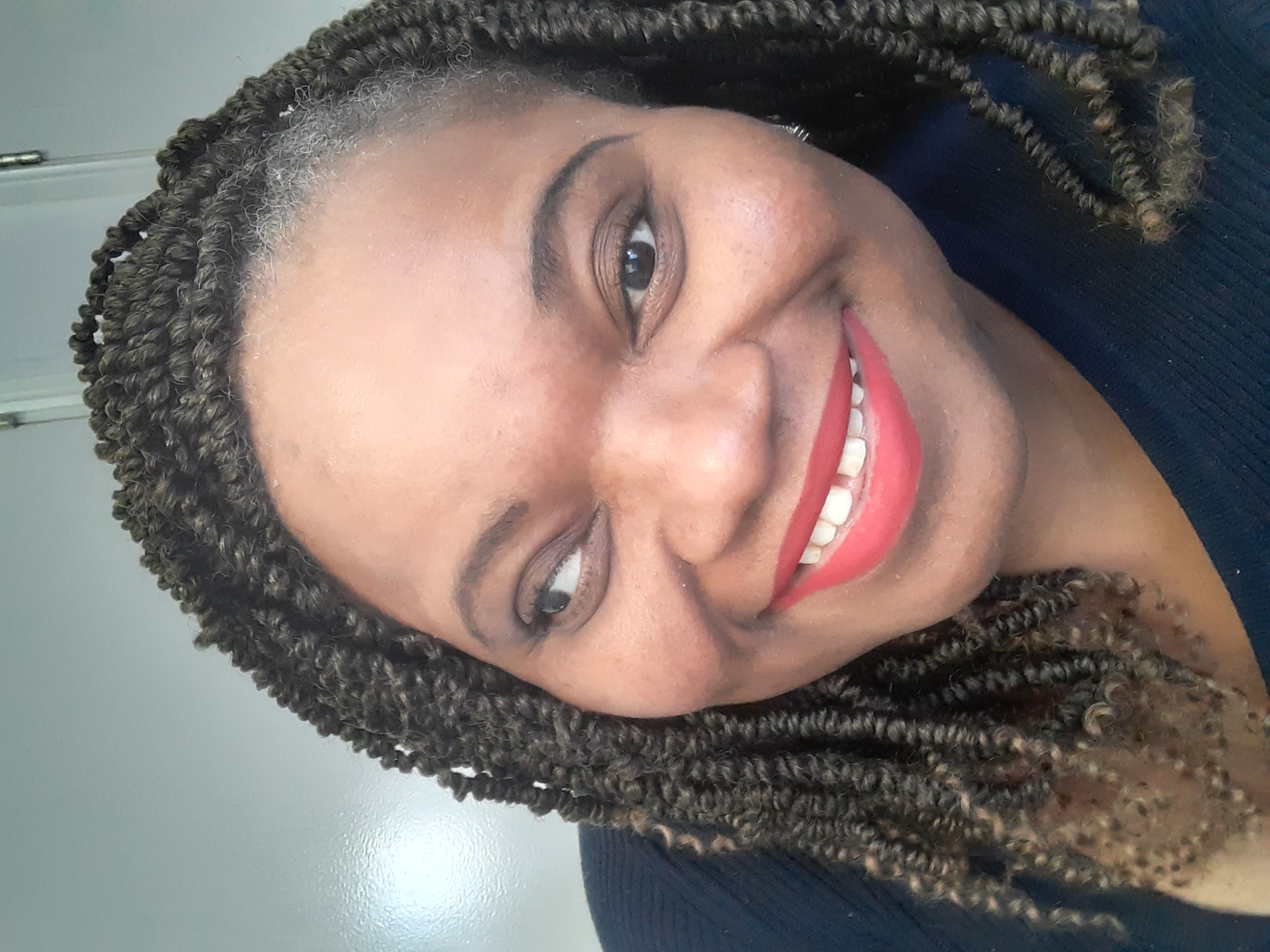 I identify as a Black disabled woman and often experience anxiety as well as other health conditions. 
I am over 10 years qualified and currently non-practising
I work within the regulatory sector for various organisations including misconduct, as an independent member and non-executive director (NED)
I hold various public appointments and sit on health and social care boards.
I mentor and support aspiring lawyers along their academic and professional journey
Today, I’ll be speaking about the Equality Act and the employers' obligations
Overview of the Equality Act 2010
This law gives you the right to challenge discrimination.
To be protected under the Equality Act, you usually have to show that your mental health problem is a disability. 
The Equality Act protects you from discrimination when you:
Are at work, 
Applying for a job, 
Being made redundant or dismissed 
Public authorities have an extra duty to eliminate discrimination and promote equality of opportunity; this is known as the public sector equality duty. This does not apply for most IP practitioners as you often work in-house or with specialist firms.
There are short timescales for taking a legal claim if you believe that someone has discriminated against you. If you can, try to get legal advice before starting a claim.
Equality Act 2010 - Definition of Disability
You must show that your mental health is a disability to be protected by the Act
'Disability' has a distinct legal meaning under the Equality Act. It's broader and more generally applied 
“The Equality Act says you have a disability if you have a physical or mental impairment that has a substantial, adverse, and long-term effect on your ability to carry out normal day-to-day activities”.
Even if you don't think you have a disability, the Equality Act may protect you from discrimination if your mental health fits its definition of disability. The focus is on the effect and impact of your mental health, rather than the diagnosis. In relation to mental health:
Has more than a small effect on your everyday life
Makes things more difficult for you
Has lasted at least 12 months or is likely to last 12 months. Or, if your mental health problem has improved, that it is likely to recur
Definitions of Disability
There are different definitions used for disability, with the two of the most common being a medical model and a social model.
Medical model: people are disabled by their impairments or differences. The focus is on what is ‘wrong’ with the person, not on their needs
Social model: people are disabled by barriers in society, not their impairment or difference. Barriers may be physical, attitudinal, organisational, technological, communicational etc
There are a wide range of medical conditions which can be disabling. Conditions can affect both physical and mental health, can be visible or 'invisible' and symptoms can be constant or fluctuating. Disabled colleagues may have been living with their health condition for a long time, or they may be newly diagnosed with a health condition and negotiating the impact of this. The same medical condition can affect different people in very different ways. The disabled person is best placed to know what assistance and support they need.
It is also really important to remember that somebody may be considered as disabled under the Equality Act but may not consider themselves to be disabled.
Equality Act 2010 – Reasonable adjustments
Reasonable adjustments are changes that your employer has to make for you. They must make these changes to prevent your disability putting you at a disadvantage compared with others who are not disabled. 
For example, when organisations are making plans about how to allocate work, they need to think about people with mental health problems. They should consider how a disabled might be affected when working for them.
Your firm has an anticipatory duty to make reasonable adjustments. This means they should make them in advance, if they know that you're at a substantial disadvantage compared to other people who do not have a mental health problem.
You cannot be asked to pay for the cost of reasonable adjustments. If a person or organisation does not make these adjustments when it would have been reasonable to do, this is unlawful discrimination.
Equality Act 2010 – Reasonable adjustments
You can ask your firms to make reasonable adjustments so you can be your best at your work
Requests for changes need to be reasonable and show that you're at a substantial disadvantage compared with other people because of your mental health problem.
If changes are reasonable for that organisation to make, then it must make them.
Please put in the chat what could be some reasonable adjustments needed in work: 
Allowing more time for in-person meetings including interviews and appraisals
Equality Act 2010 – Reasonable adjustments, summary
Reasonable adjustments refer to the changes or modifications that are made to support disabled individuals or those with long-term health conditions to participate fully and equally in education, employment, or other activities. 
The purpose of reasonable adjustments is to remove any barriers that may prevent disabled people from enjoying the same opportunities, rights, and benefits as others. 
Examples of reasonable adjustments may include providing additional time for exams, using assistive technology or communication aids, modifying the physical environment to improve accessibility, or adjusting work hours or tasks to accommodate an individual's needs.
Reasonable adjustments are not just a legal requirement under disability discrimination laws but also a moral and social responsibility to promote inclusivity, diversity, and equity. 
By making reasonable adjustments, we can create a more inclusive and accessible environment for everyone and ensure that disabled people are not excluded or marginalized due to barriers beyond their control.
Equality Act 2010 –Disability Discrimination (1)
The Equality Act protects people who have a disability against these types of discrimination: Direct discrimination, discrimination arising from disability, indirect discrimination, harassment, victimisation, failing to comply with the duty to make reasonable adjustments
It's possible that you've experienced discrimination in more than one way. If this is the case, you can claim for multiple types of discrimination in one claim.
Duty of care
Employers have a 'duty of care'. This means they must do all they reasonably can to support workers' health, safety and wellbeing. This includes:
making sure the working environment is safe
protecting staff from discrimination
carrying out risk assessments
Employers must treat mental and physical health as equally important.
Resources & Helpful Links
Other Law Society resources
 
Diversity Access Scheme
Project Rise
D&I Framework
Disabled Solicitors Network Research/guidance
Disability and neurodiversity in the solicitor profession
A guide to disability terminology and language
Beginning your organisation’s digital accessibility journey
Becoming a solicitor as a disabled student
Reasonable adjustments in organisations – best practice for disability inclusion
Easy wins and action points for disability inclusion 
Legally Disabled? research
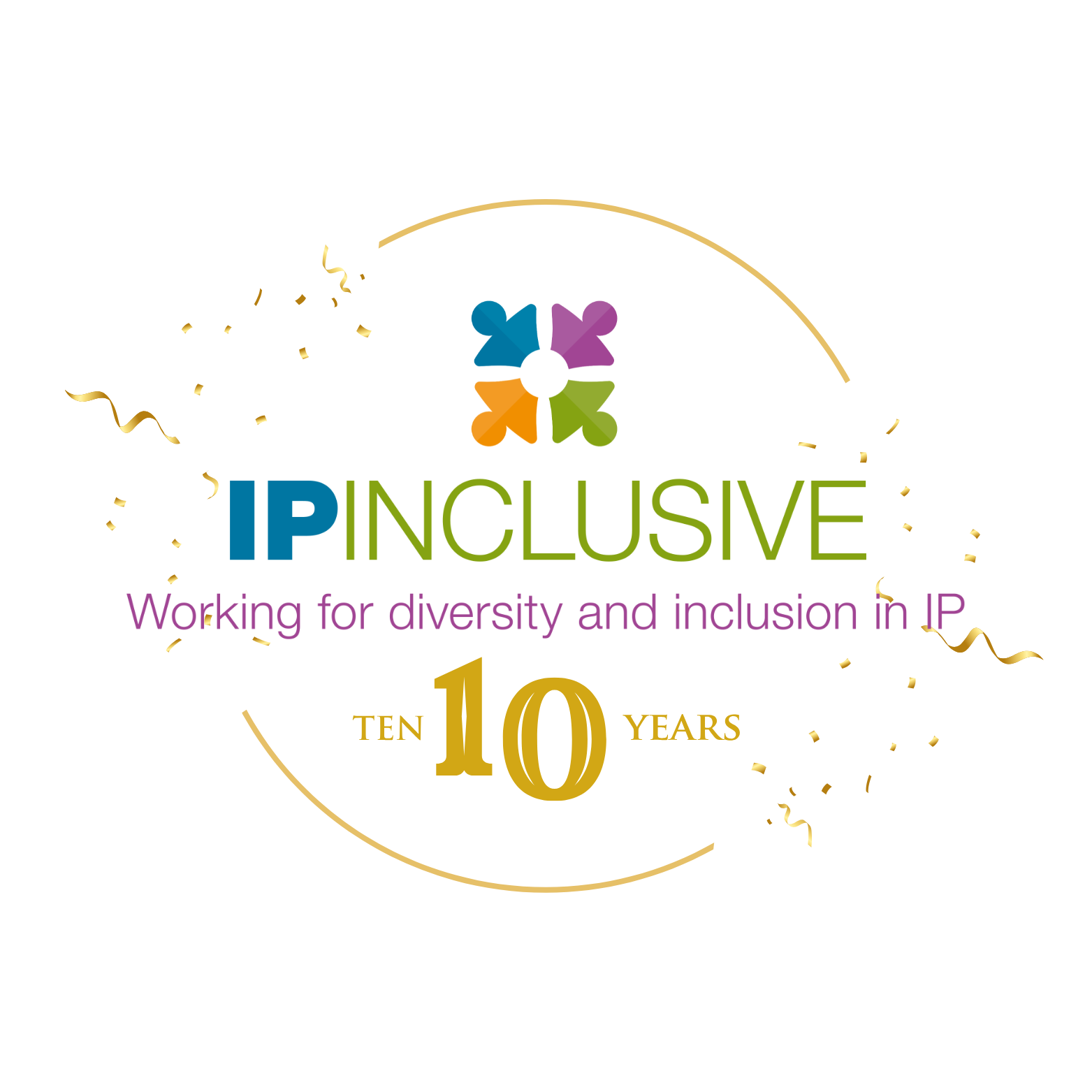 Leadership
A key role in creating an environment of openness and safety.
Championing policies and resources and ongoing education.
Role modelling and normalising dialogue around mental health.
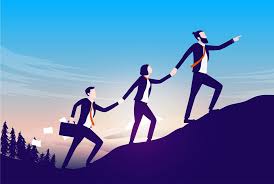 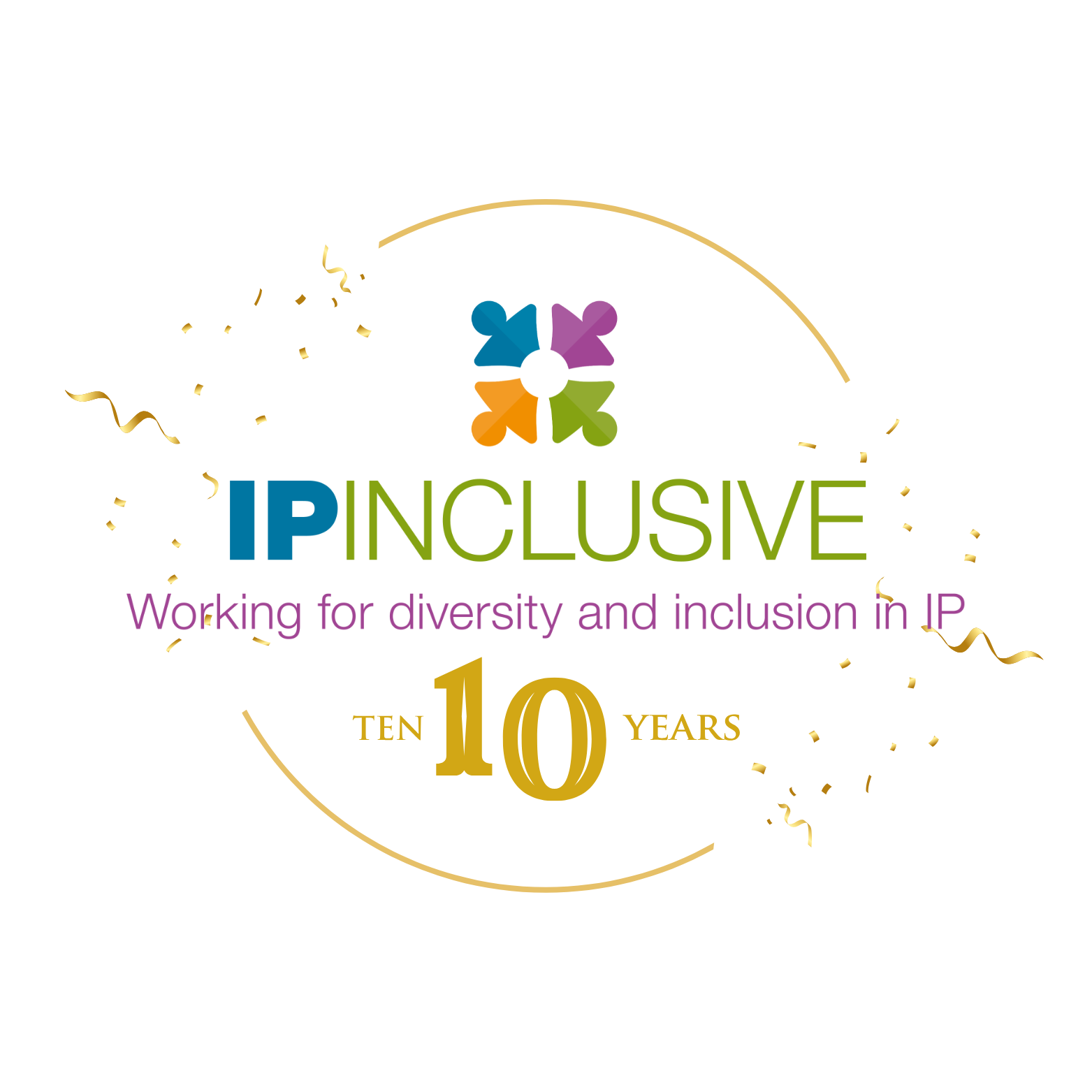 Line Managers
Don’t need to be experts or counsellors.
Early intervention is best.
Notice and spot signs of poor mental health.
Ask questions and explore how symptoms are showing up at work.
Ask what can the organisation do to help.
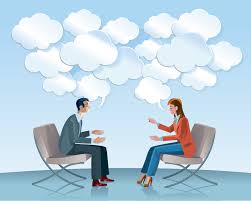 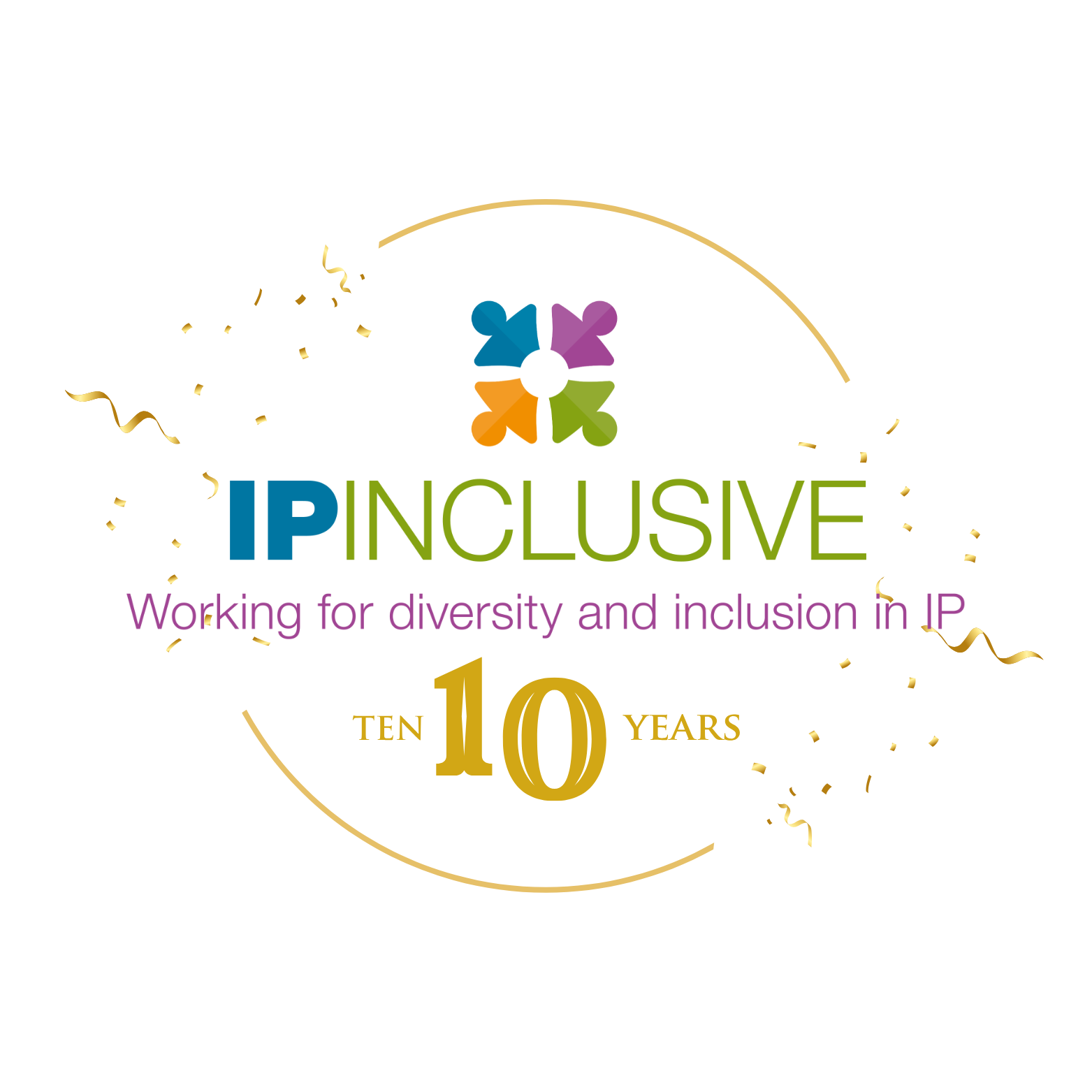 Adjustments
Putting things in place to support people to be at their best at work.
Adjustments are small changes so someone can work well and remain well.
Vary according to the person and may be needed for few days, weeks, months..
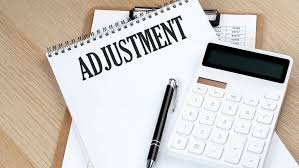 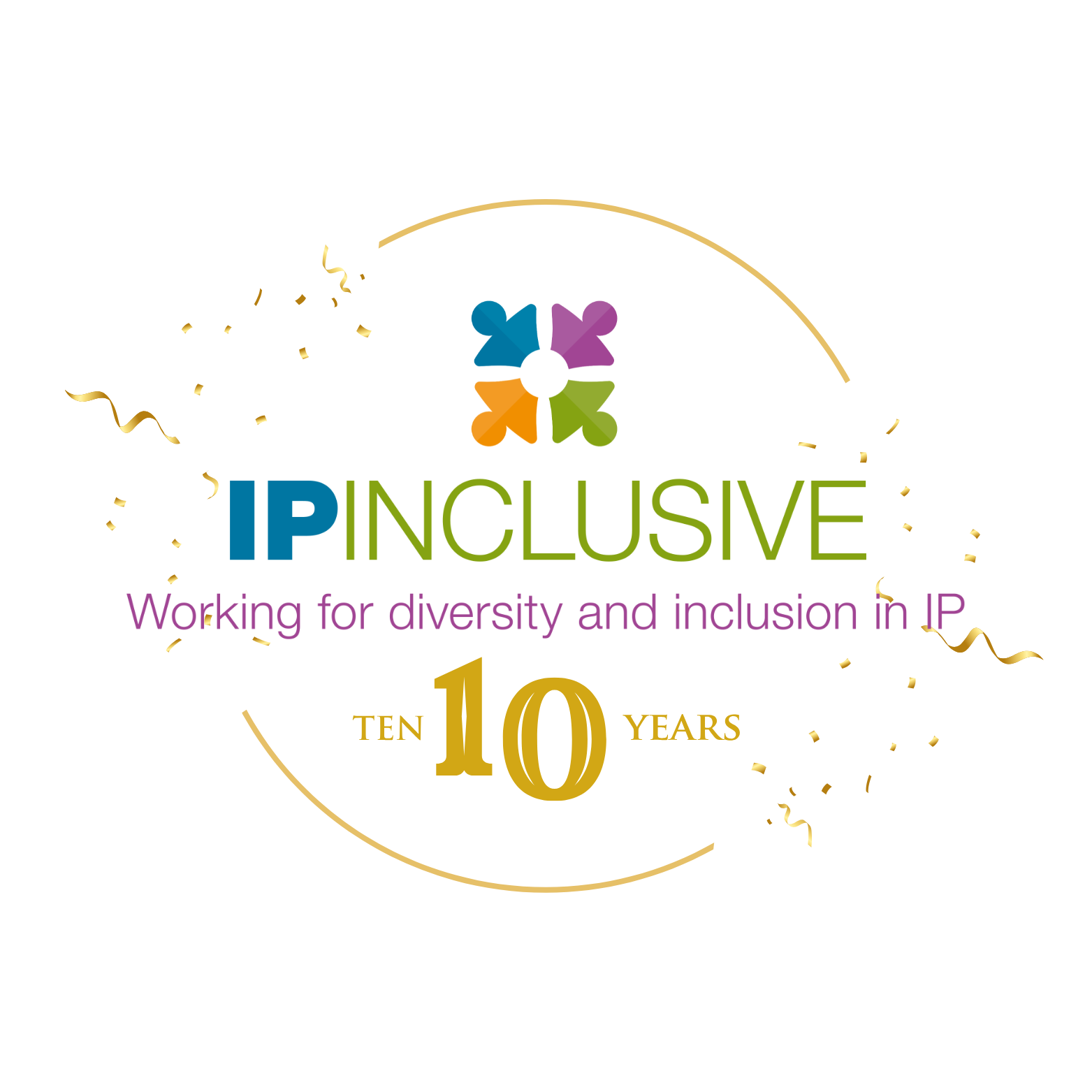 Example Adjustments
Changes to start and finish times.
A temporary change to working arrangements.
Extension to deadlines.
Temporary reallocation of work.
Postponing participation or attendance on specific meetings / events.
More frequent check-ins with line manager.
Use of quiet space in the office.
Assignment of a buddy for certain activities.
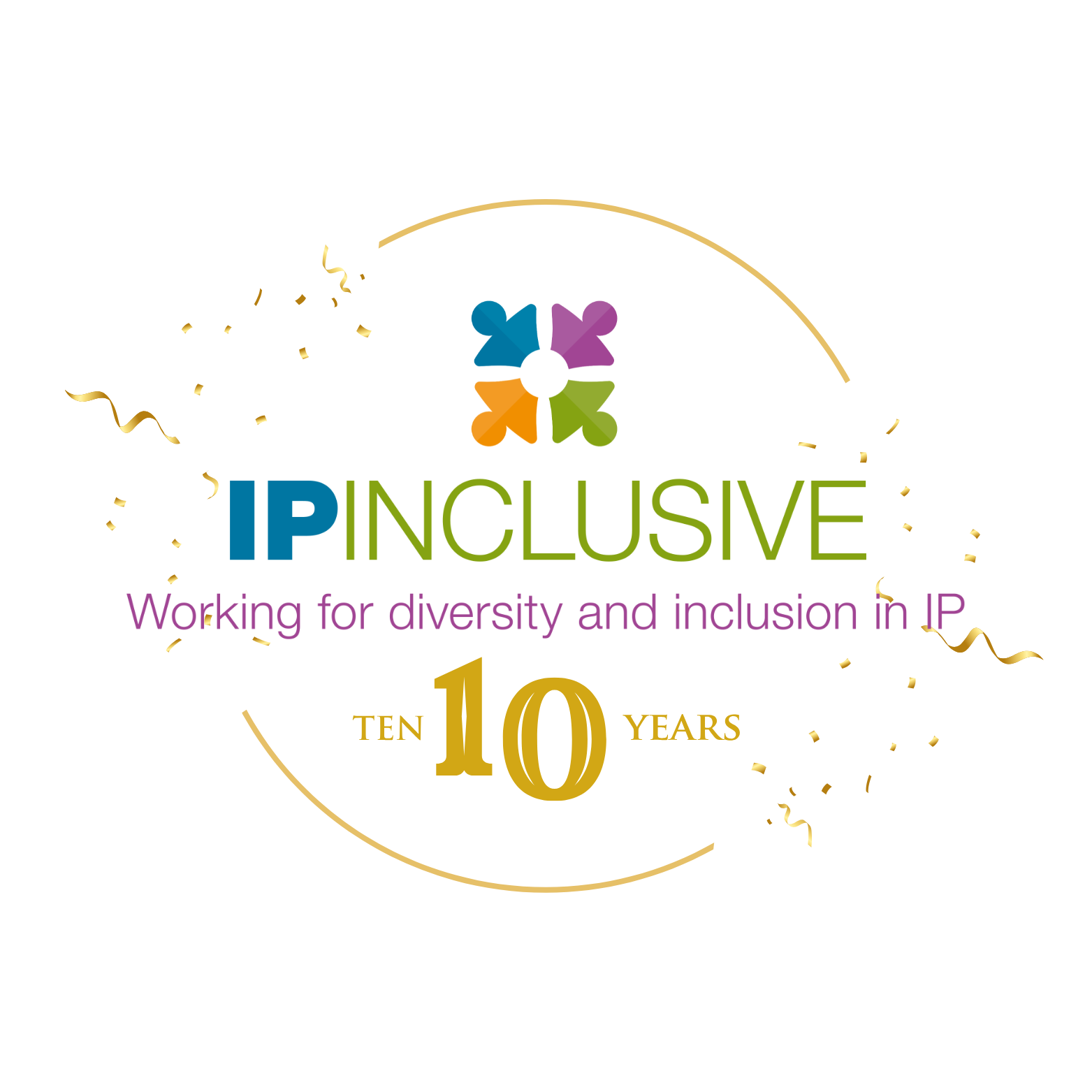 Policies / Resources
A person centred approach = best solutions.
Policy and internal “roadmap”.
Mental Health First Aiders.
Wellness action plans.
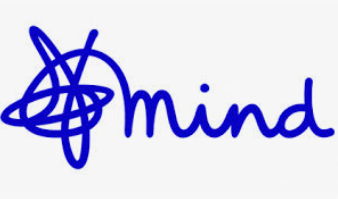 Mind Wellness Action Plan Template
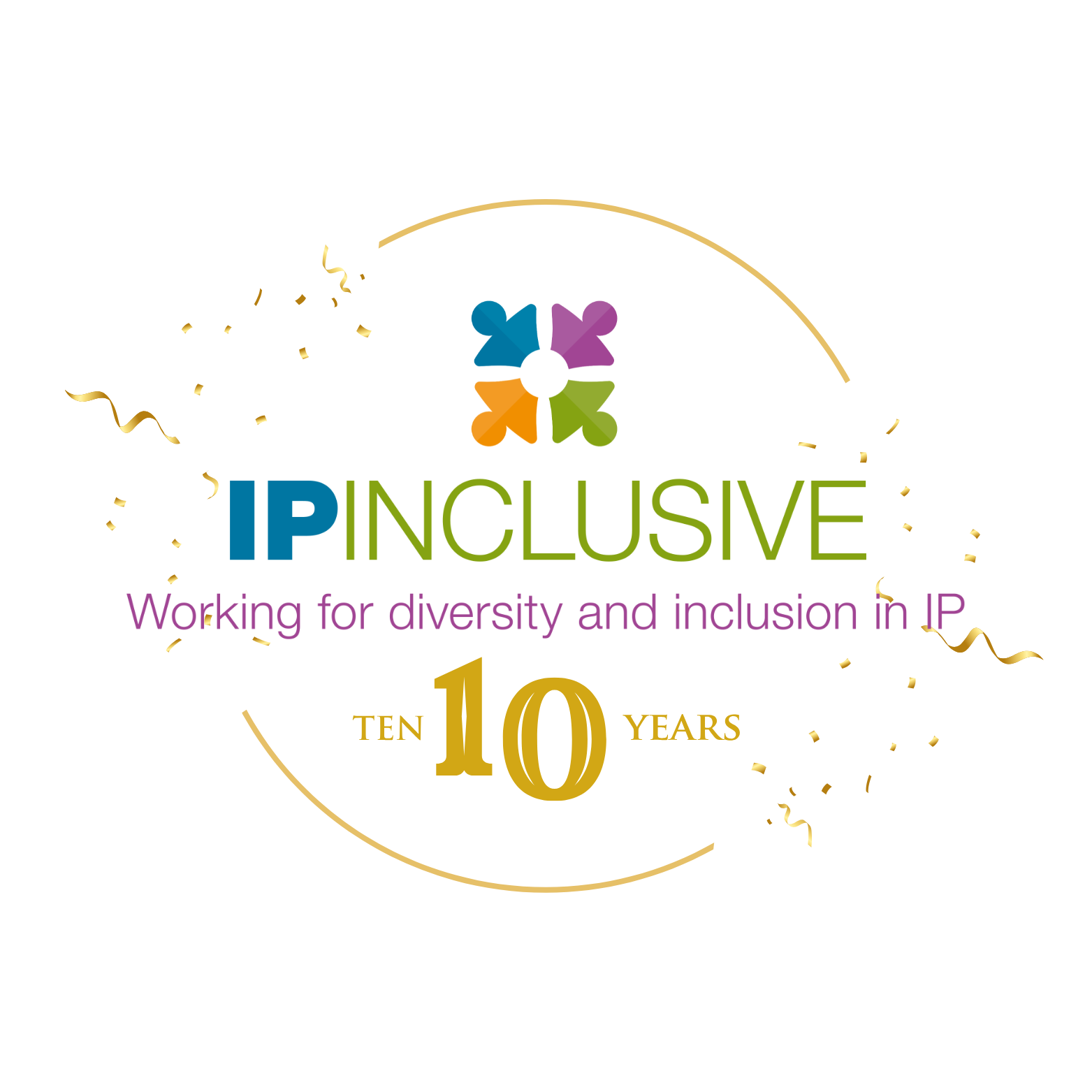 Wellness Action Plan
What helps you stay mentally healthy at work?
Are there any situations or behaviours that can trigger poor mental health for you whilst working?
How might experiencing poor mental health impact on your work?
What actions would you like to be taken if these early warning signs of poor mental health are noticed by your manager or colleagues?
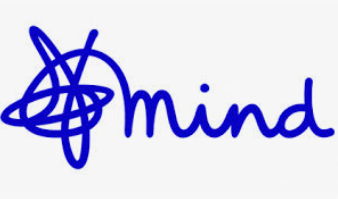 Mind Wellness Action Plan Template
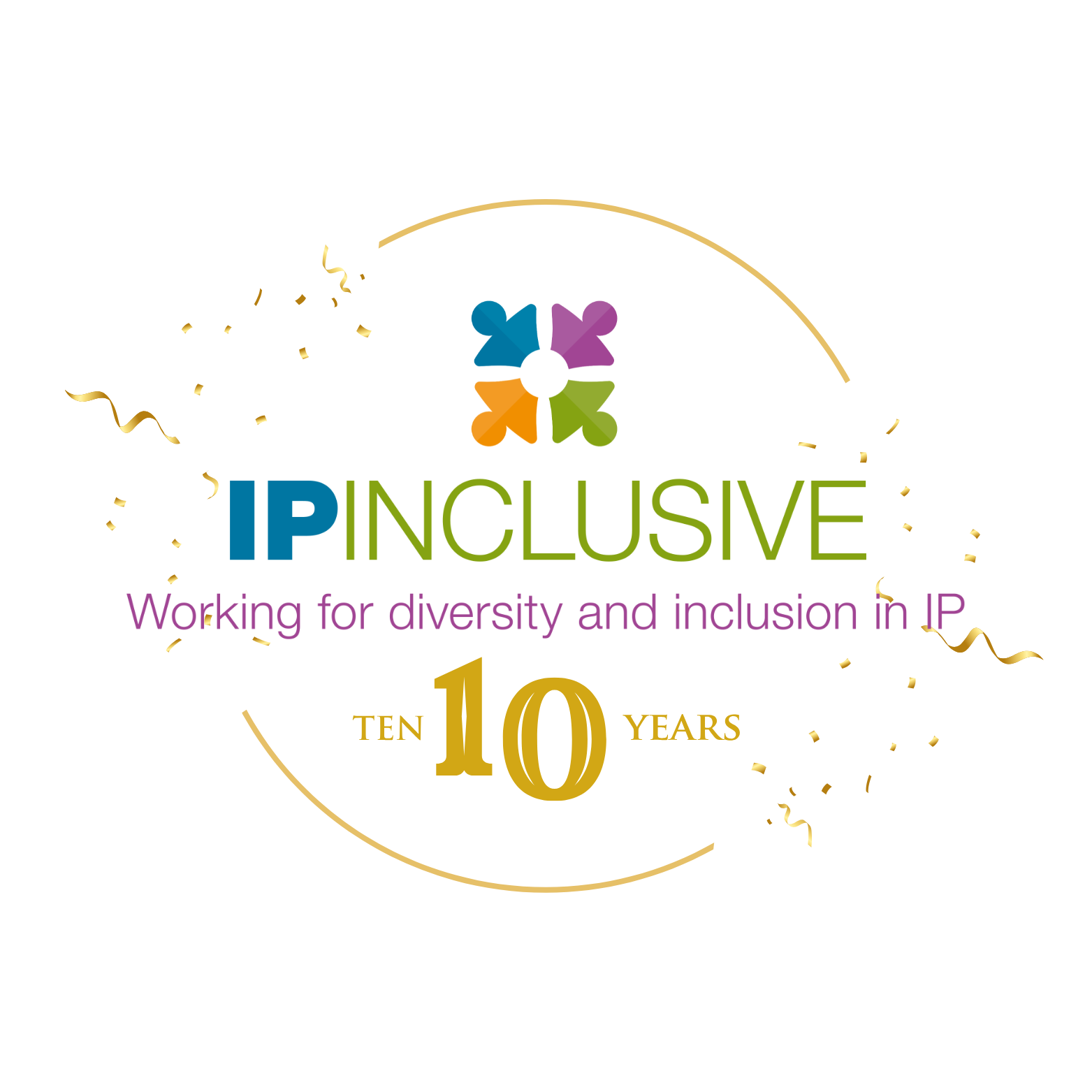 Summary / Top Tips
Creating the right environment for talking about mental health is key.
Support/train managers in spotting poor mental health.
Mental Health First Aiders.
Keep policies and resources up to date and accessible.
One size doesn’t fit all – person-centered flexible approach is best.
Small changes can make all the difference!
ACAS Guidance on Adjustments for Mental Health
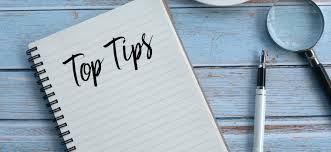 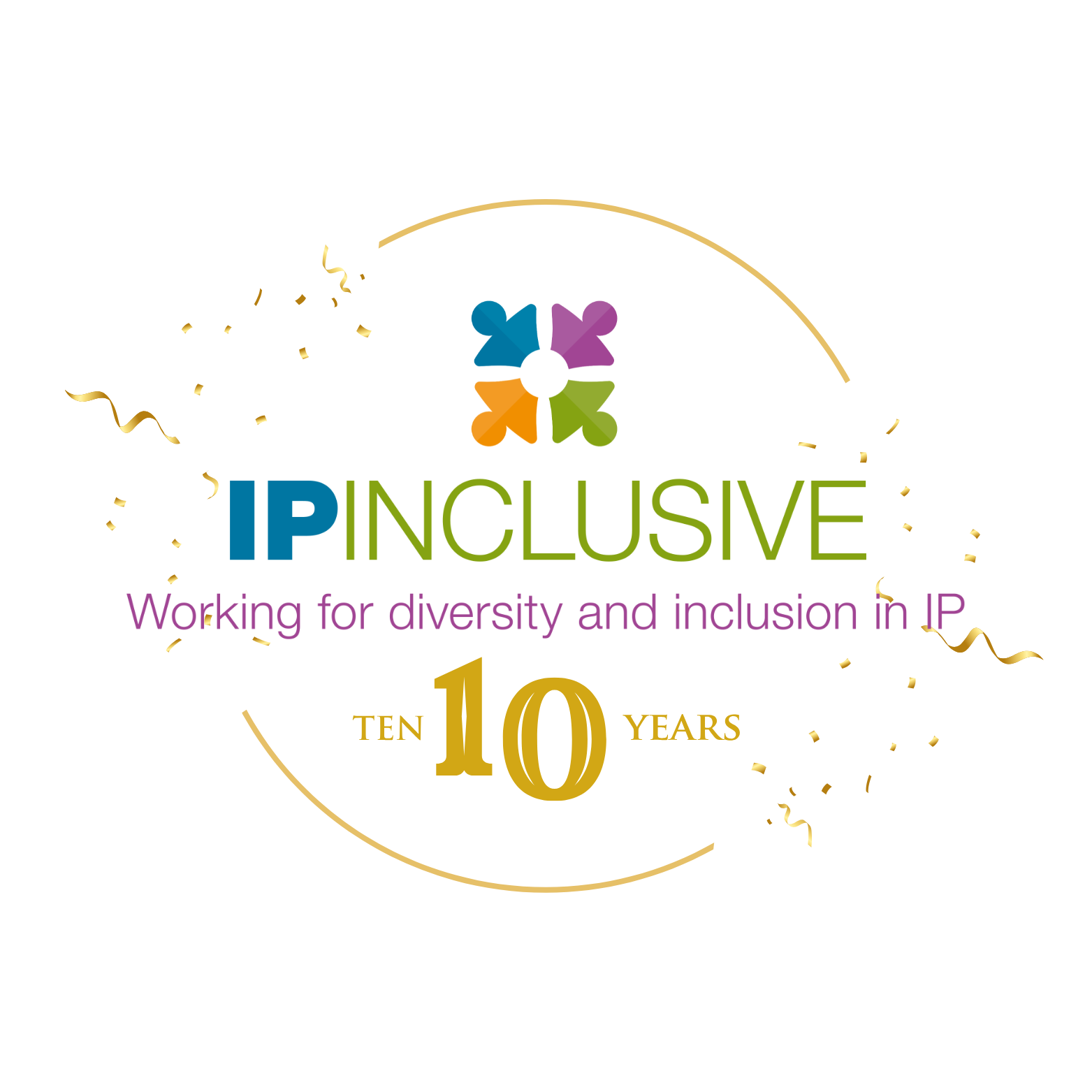 Personal Experience
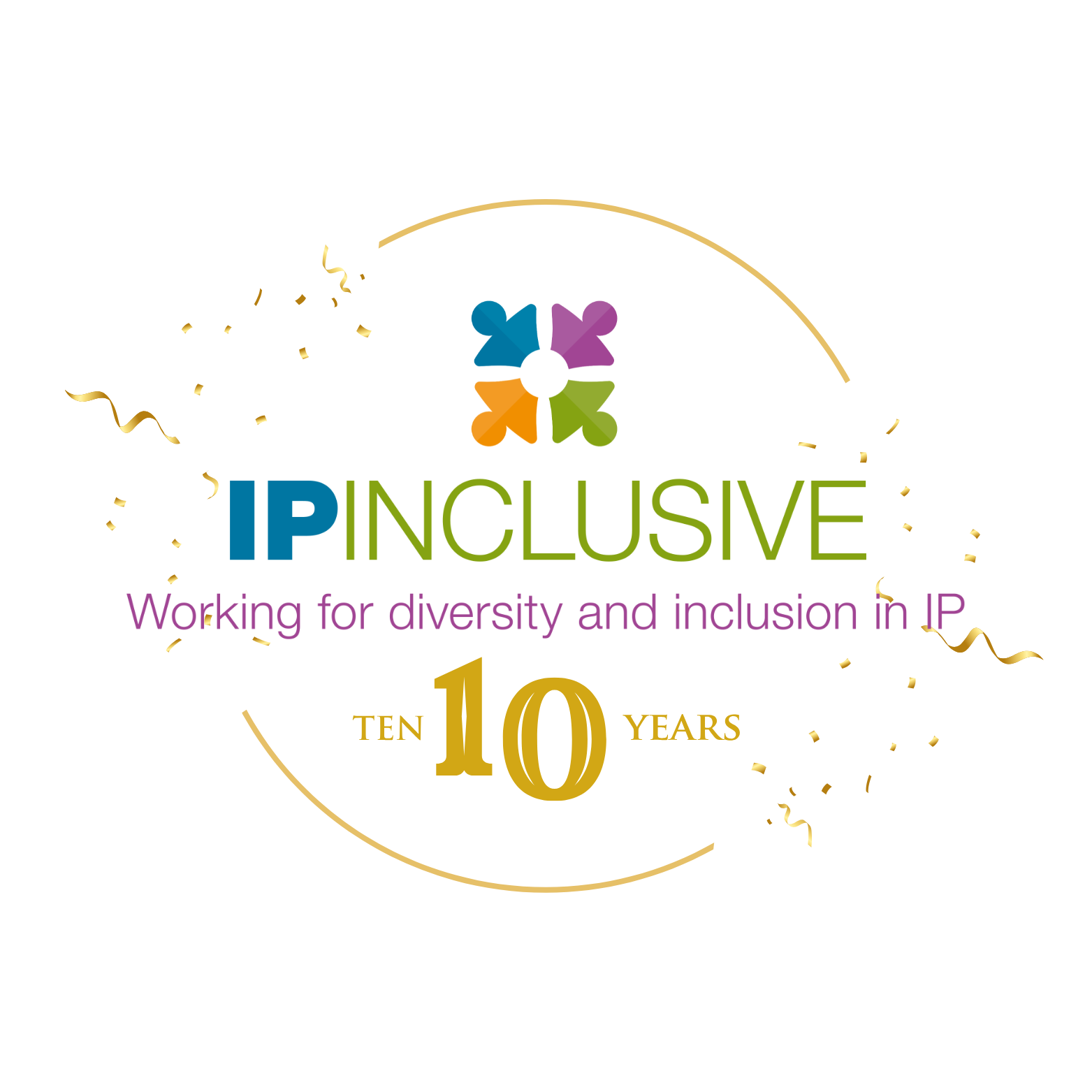 Questions?
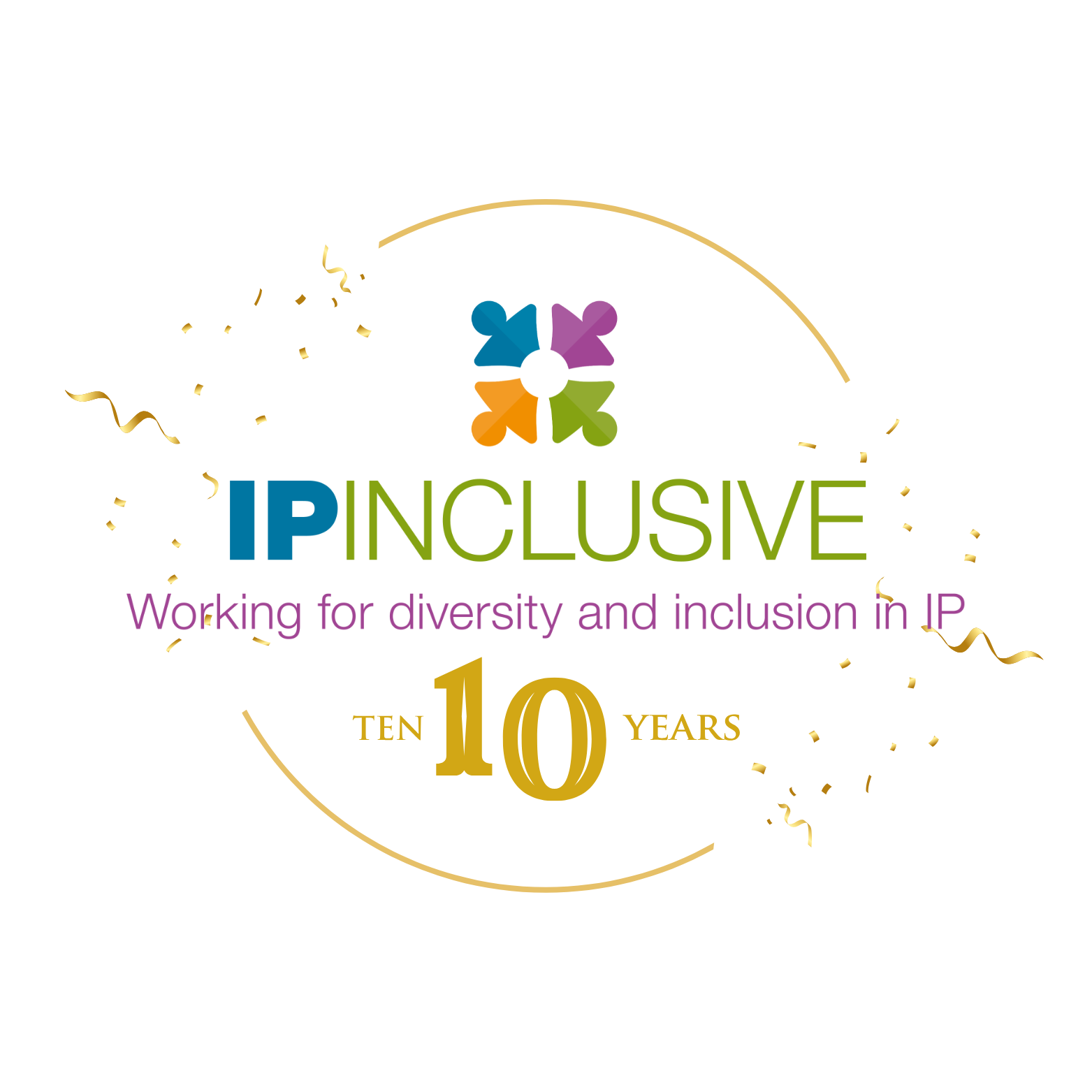 Thank you & contacts
Placida invites you to connect with her on LinkedIn www.linkedin.com/in/uzoamaka-placida-ojinnaka-a196a31a

Or via email Black Solicitors Network: PlacidaO@blacksolicitorsnetwork.org  

Disabled Solicitors Network (DSN) information
Disabled Solicitors Network 
DSN LinkedIn group
LawSociety - MyLS